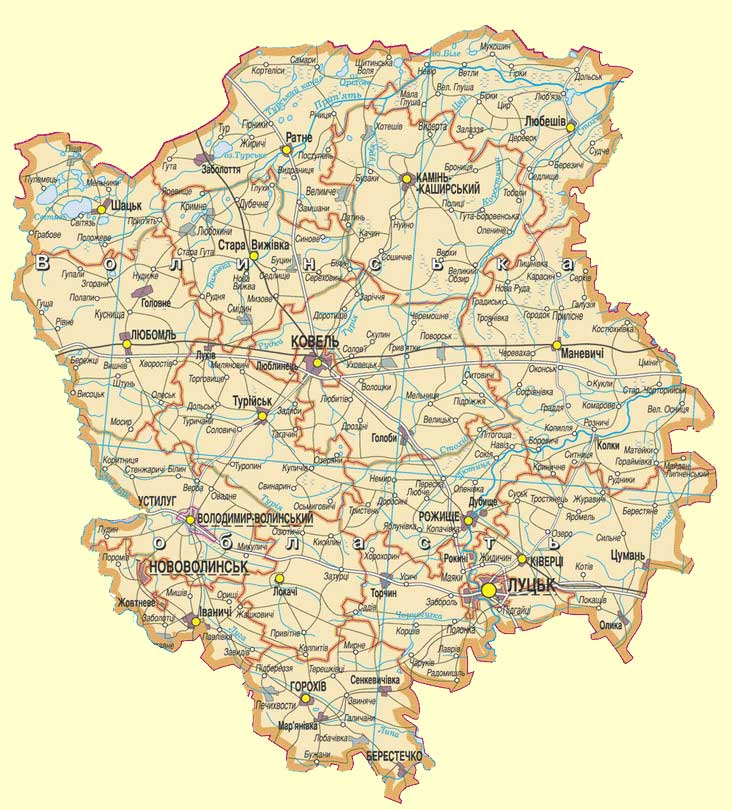 Творча доповідьна тему : Історико-географічний регіонВОЛИНЬ12-ої групиКиївського гуманітарного ліцеюКНУ імені Тараса Шевченка
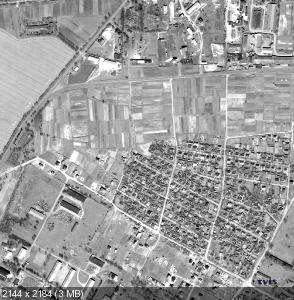 Територія
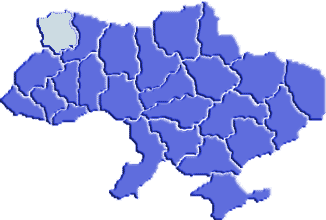 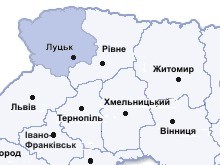 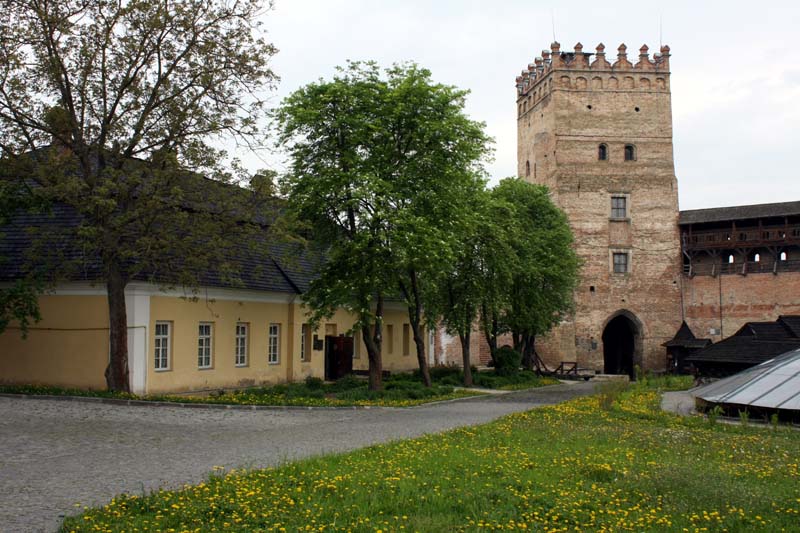 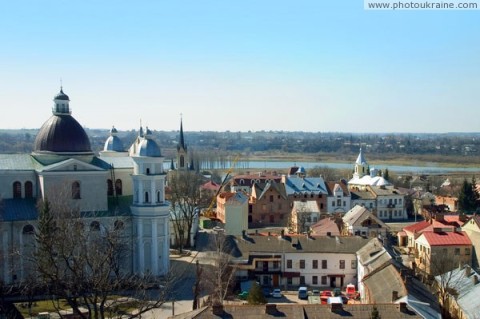 Історія і особливості регіону
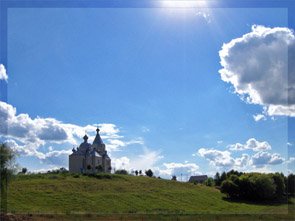 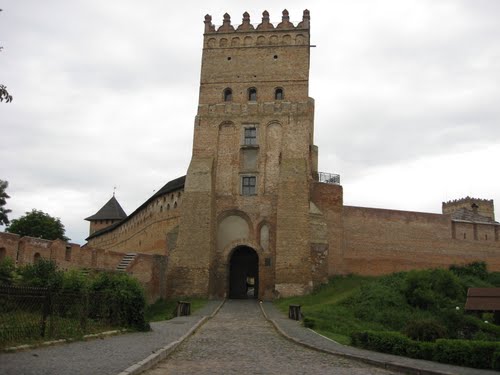 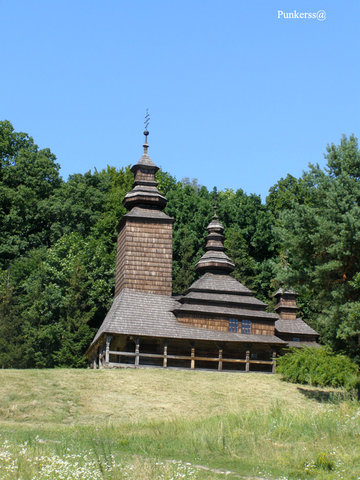 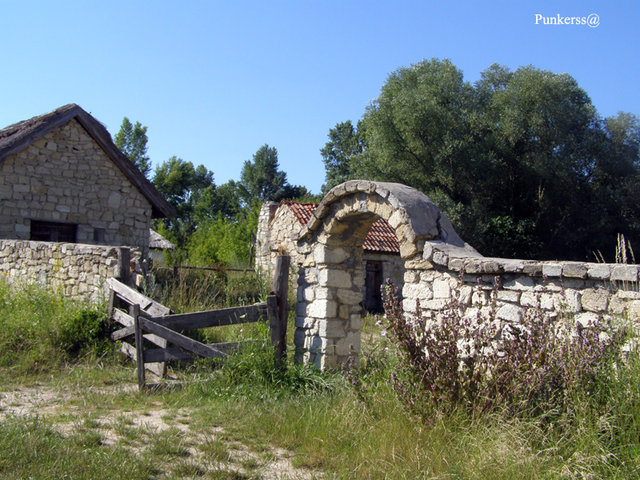 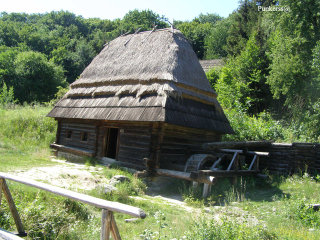 Особливості життя і побуту
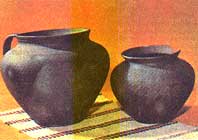 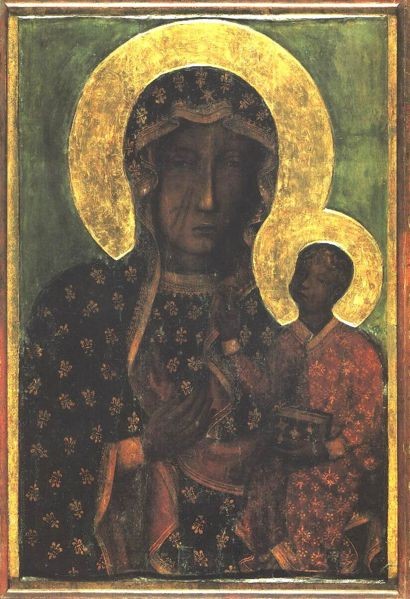 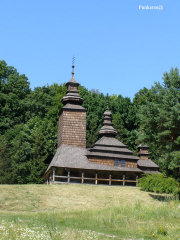 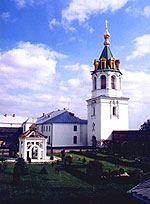 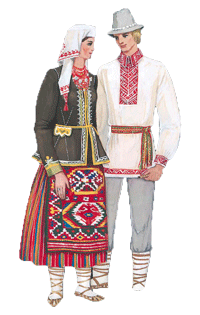 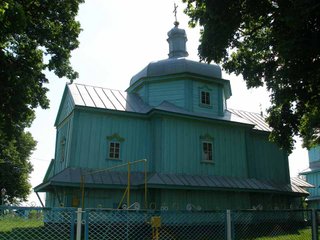 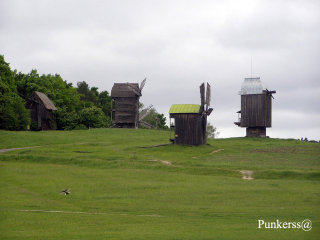 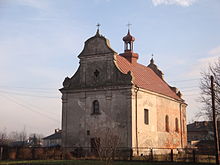 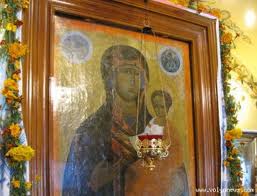 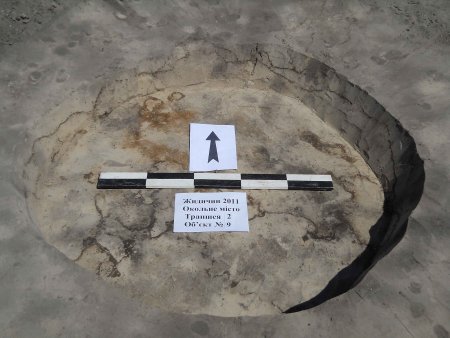 Культурні особливості Волині
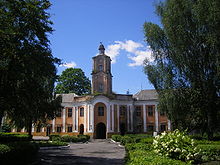 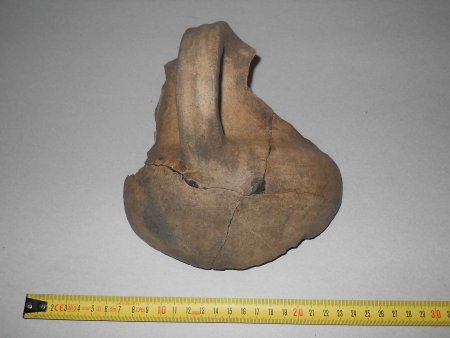 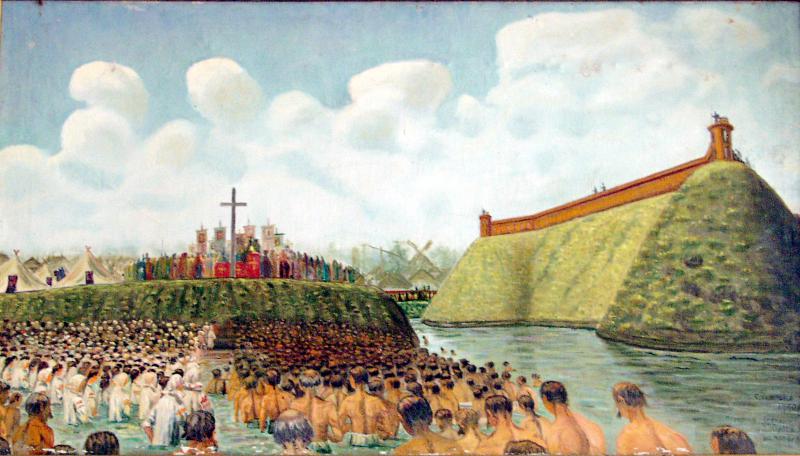 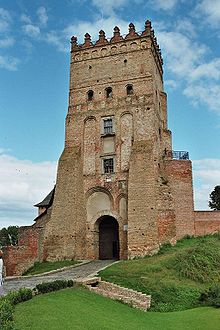 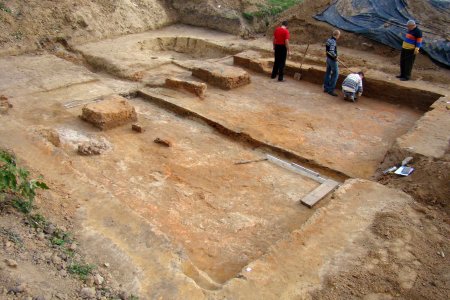 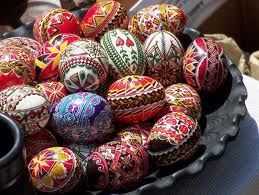 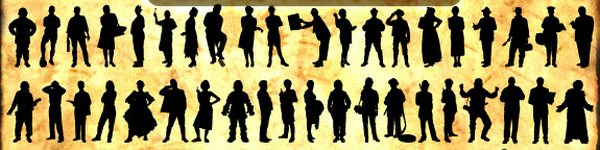 Видатні постаті родом з Волині
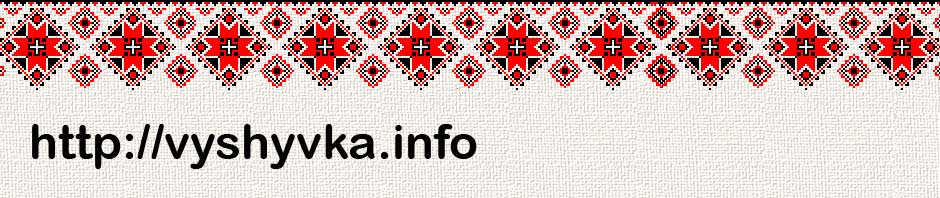 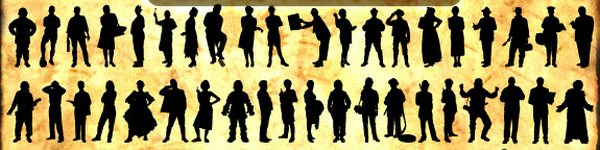 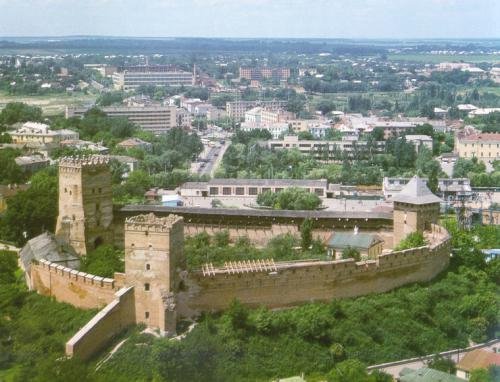 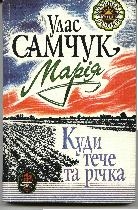 Улас Самчук
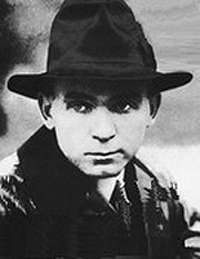 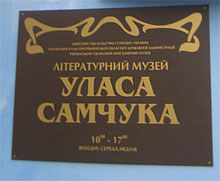 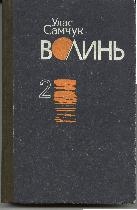 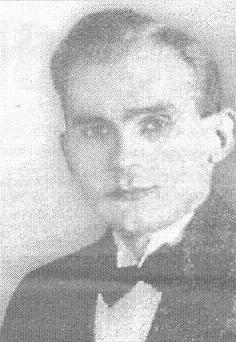 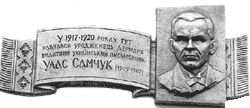 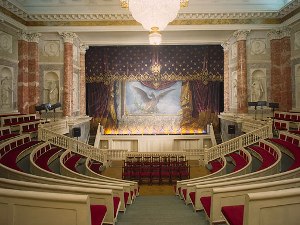 Наталія Ужвій
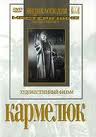 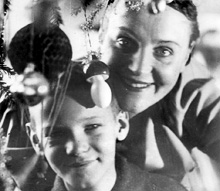 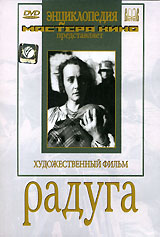 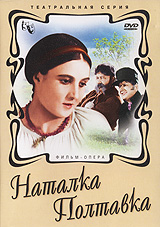 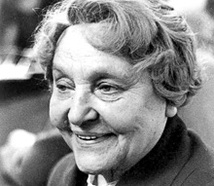 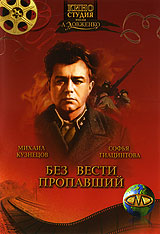 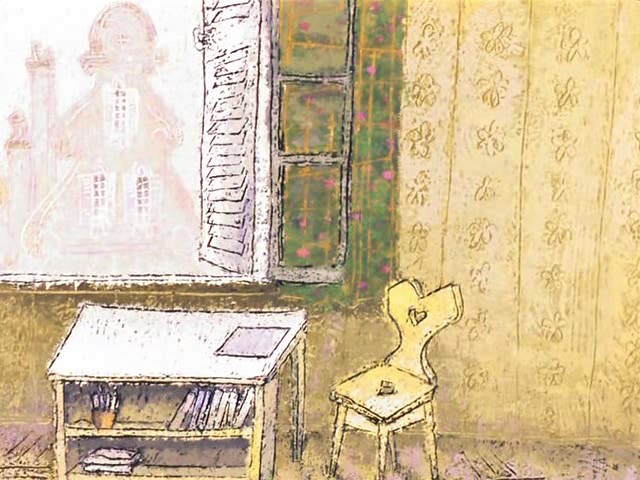 Братюнь Ростислав
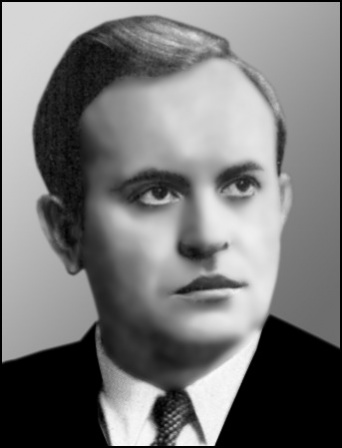 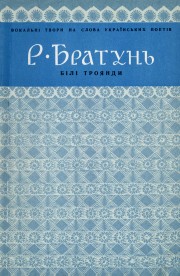 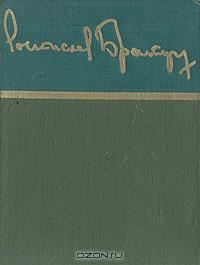 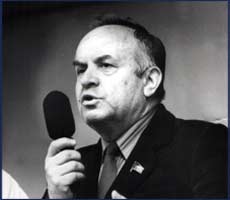 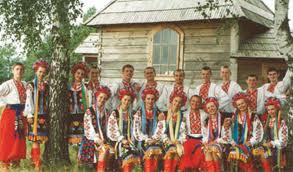 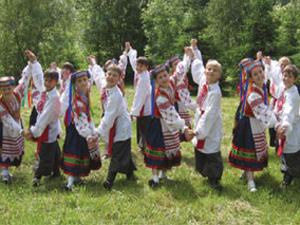 Волинь - сонячна краса
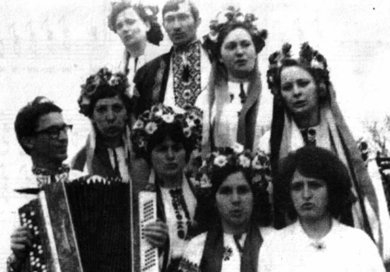 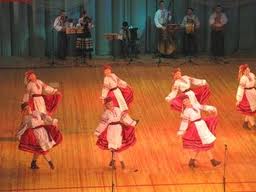 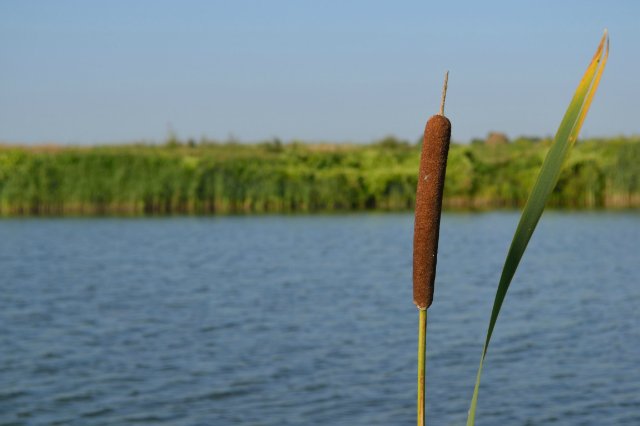 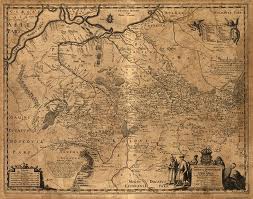 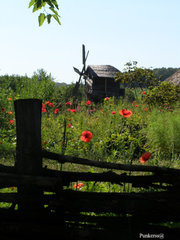 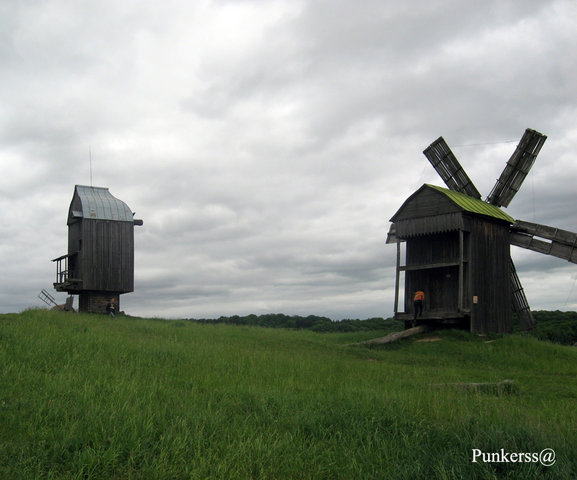 Дякуємо за Вашу увагу !
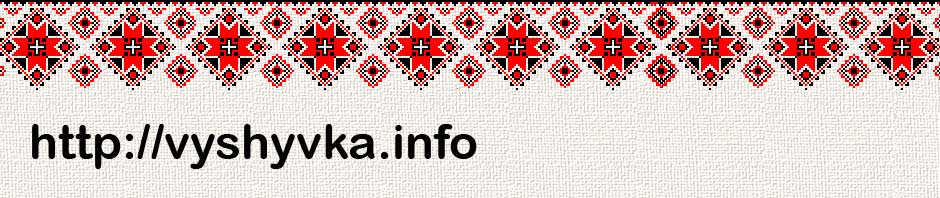